BÀI 5
Ôn tập và kể chuyện: Búp bê và dế mèn
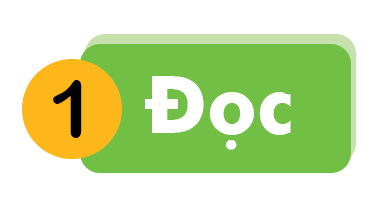 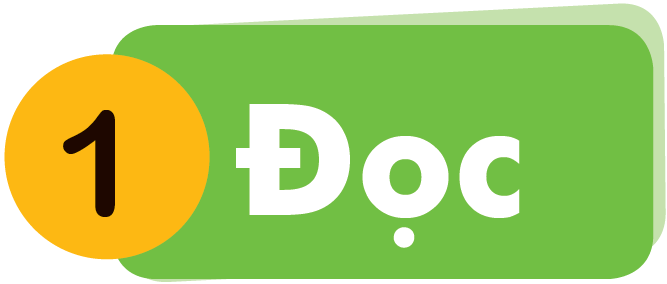 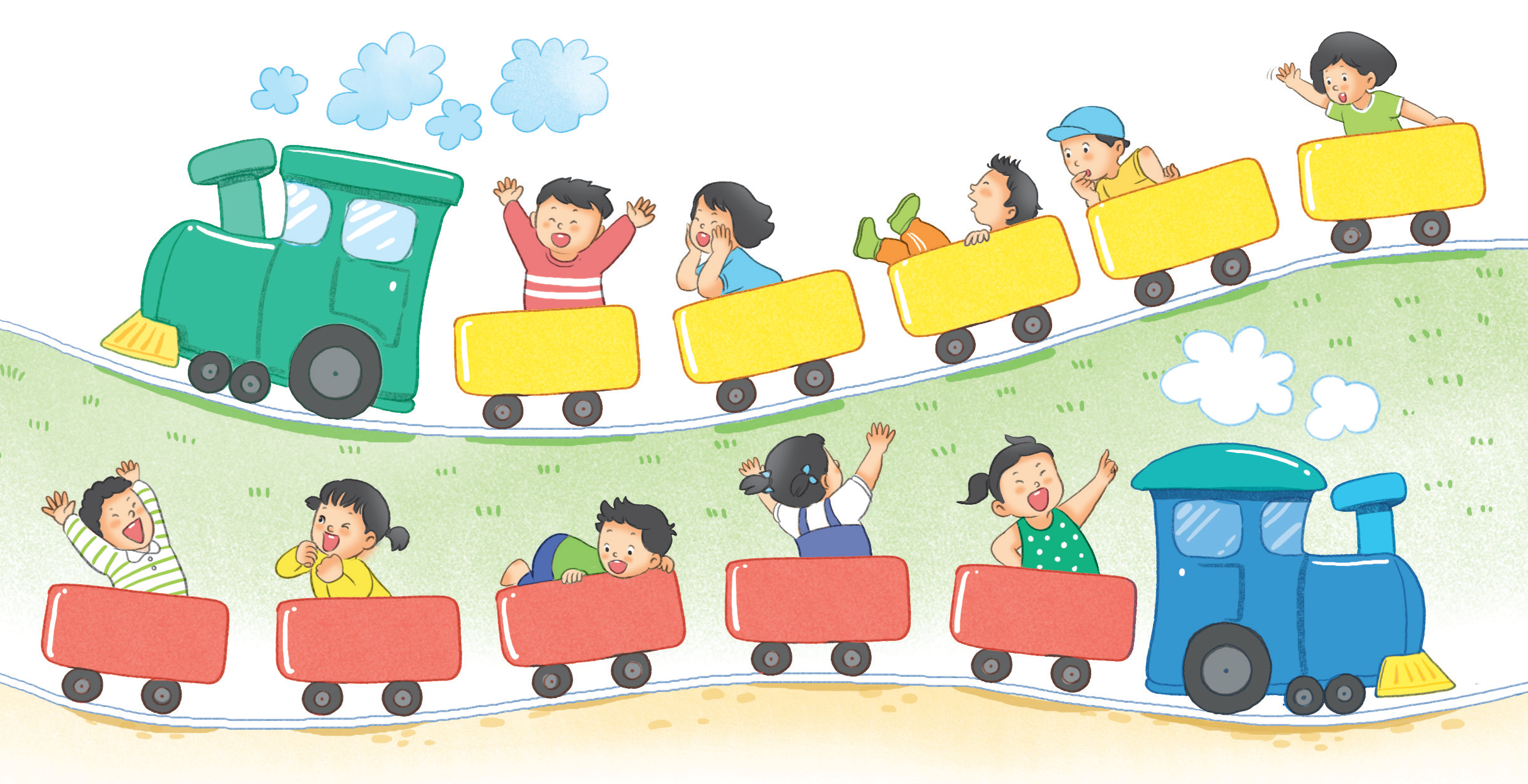 ê
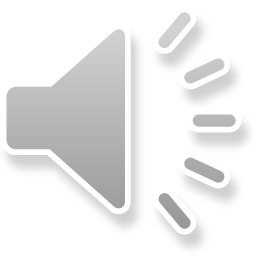 e
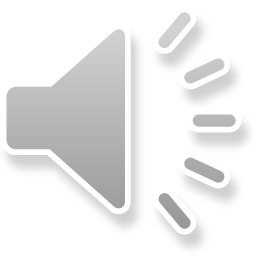 c
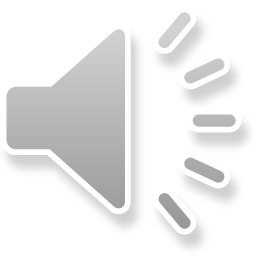 b
a
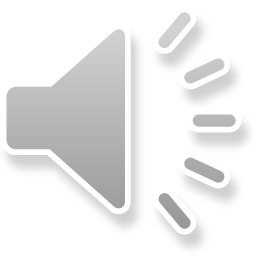 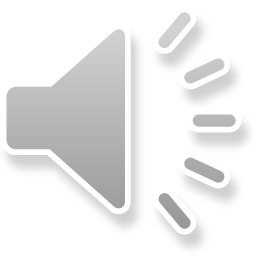 Ê
A
E
B
C
[Speaker Notes: Click vào từng chữ thường để bật âm thanh đọc chữ đó
Chữ hoa không làm vì nặng, khó chạy slide]
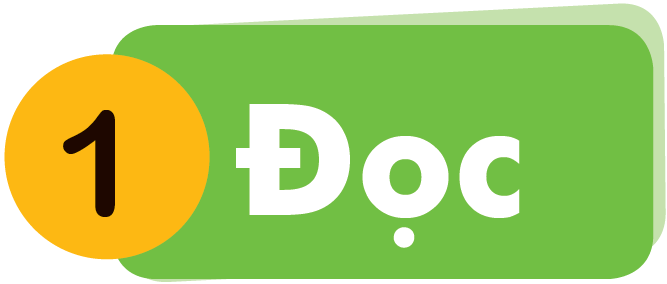 a
a
b
be
bê
ca
[Speaker Notes: Sau khi tách các ảnh riêng biệt mới chèn được file thu âm.]
bè cá
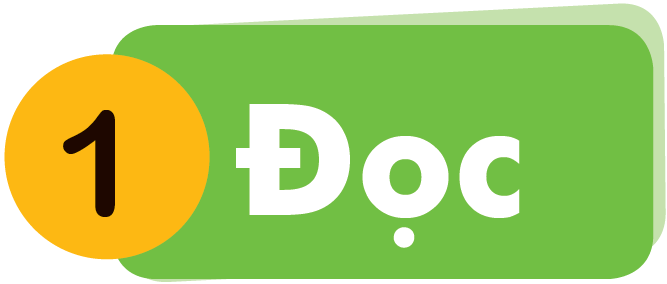 bế bé
be bé
ba bà
cá bé
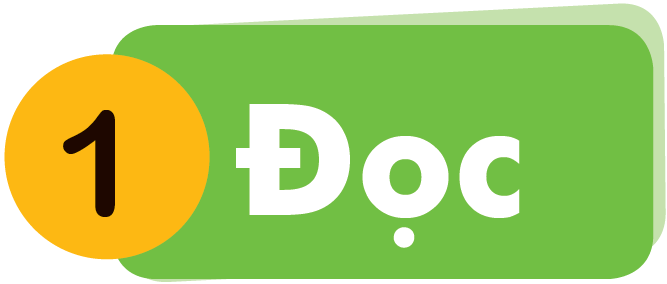 Bà bế bé.
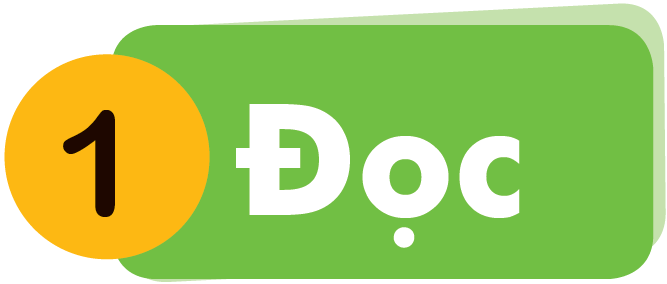 ba
be
bê
ca
ba bà
be bé
cá bé
bè cá
bế bé
Bà bế bé.
[Speaker Notes: Sau khi tách các ảnh riêng biệt mới chèn được file thu âm.]
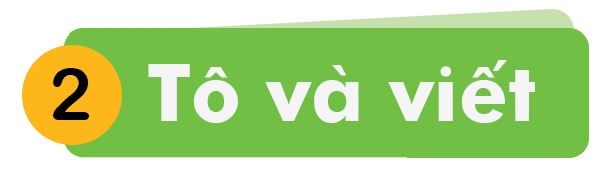 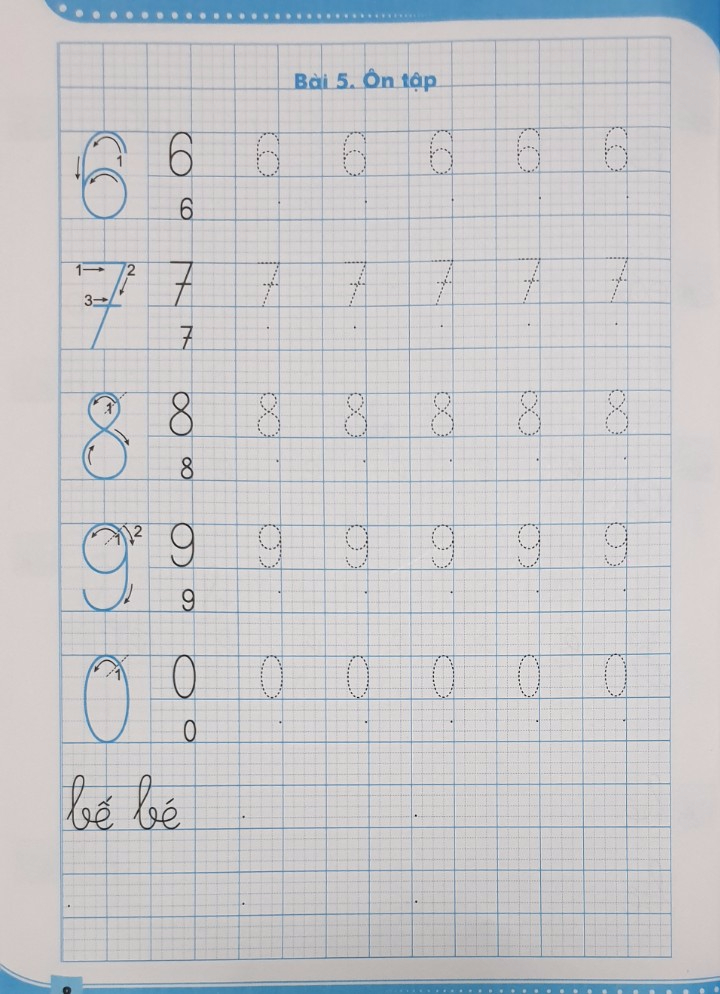 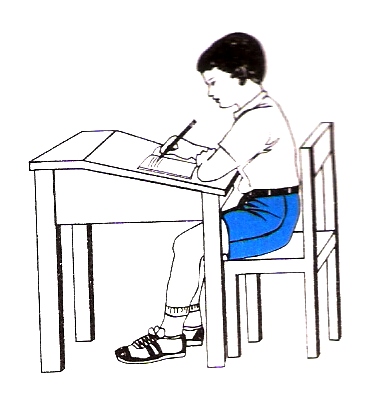 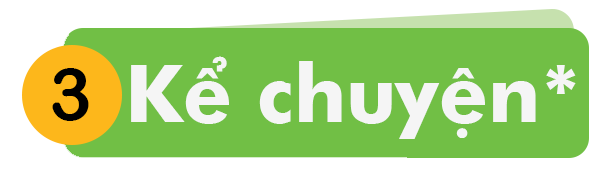 [Speaker Notes: Chưa có hiệu ứng]
Búp bê làm những việc gì?
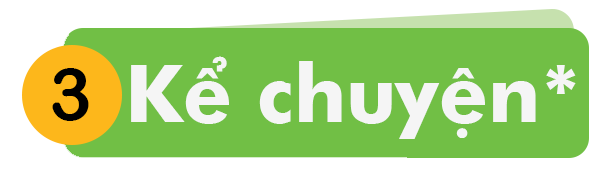 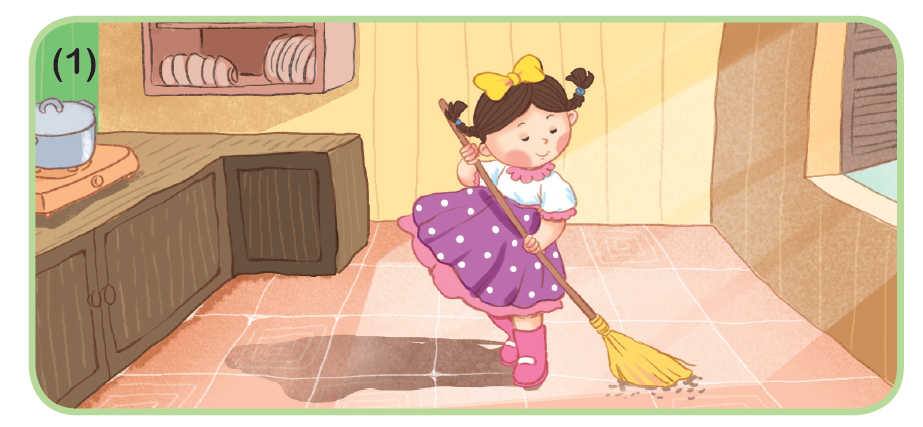 Vì sao Dế Mèn hát tặng Búp bê?
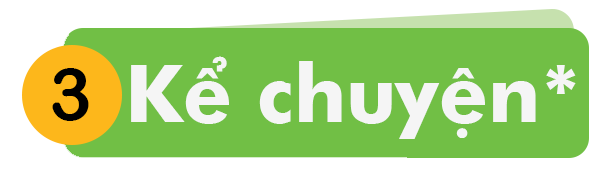 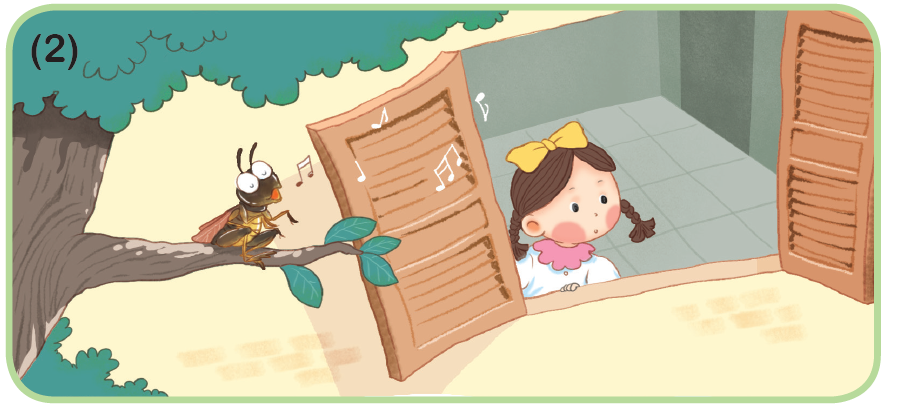 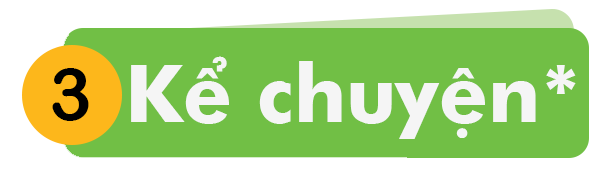 Búp bê thấy thế nào khi nghe Dế Mèn hát?
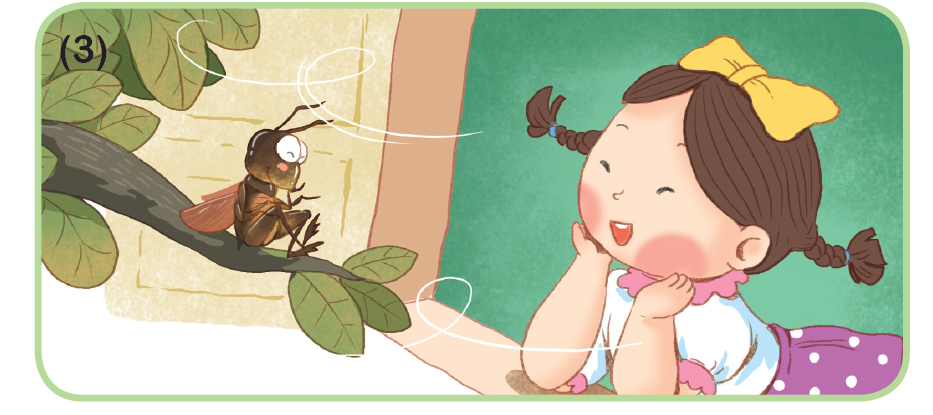 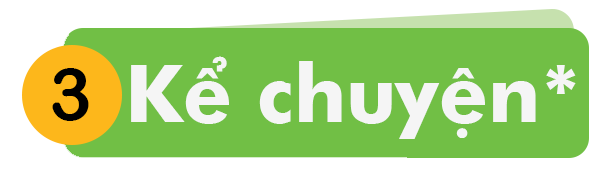 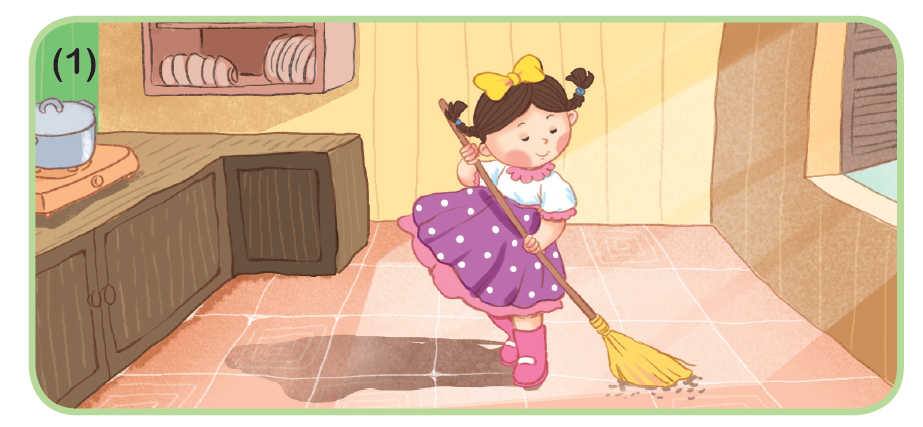 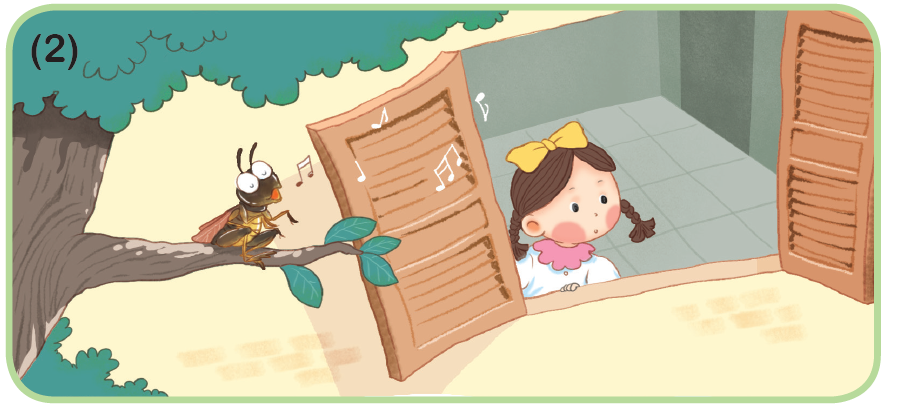 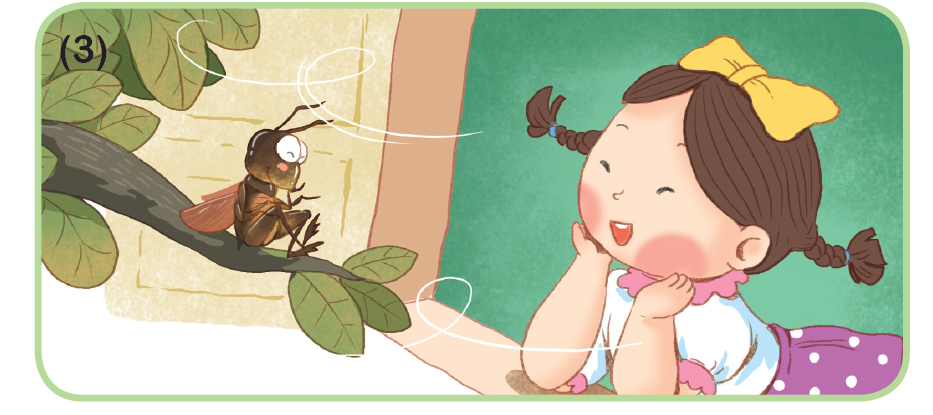 [Speaker Notes: Sau khi tách các ảnh riêng biệt mới chèn được file thu âm.]
Củng cố bài học
[Speaker Notes: Chưa có hiệu ứng]